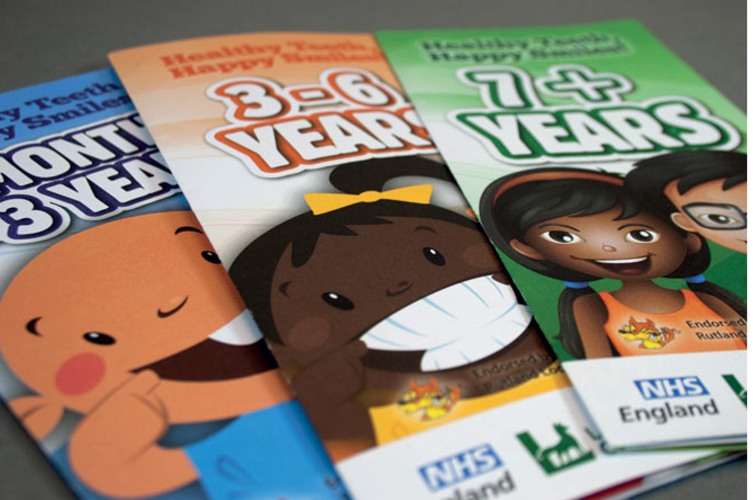 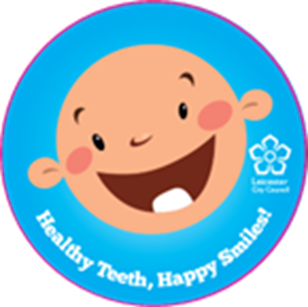 Healthy Teeth, Happy Smiles!
What we do
Healthy Teeth, Happy Smiles! is an evidence-based early intervention programme starting from birth. It is a shared initiative of Leicester City Council and NHS England.
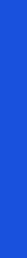 Accreditation schemes

Early years settings
Dental Practices
Oral Health Resources

Educational resource packs
Resource catalogue 
Leaflets and activities
Supervised tooth brushing

FREE support and resources for early years settings to carry out tooth brushing with children on a daily basis
Campaigns and partnership working

National Smile Month
Mouth Cancer Action Month
[Speaker Notes: HTHS is an evidence based intervention programme starting from birth. We’re here because for oral health in 5 years olds we were the worst in the country, but we are now improving.]
Video file link
Supervised Toothbrushing
5-10 minute activity with the children that takes place every day under the supervision of staff
School/nursery fill in termly ‘Quality Assurance Check’ (QAC) and is visited on an annual basis by an OHP
Oral Health Promoter (OHP) visits and trains school/nursery
Toothbrushes and toothpaste provided by Leicester City Council
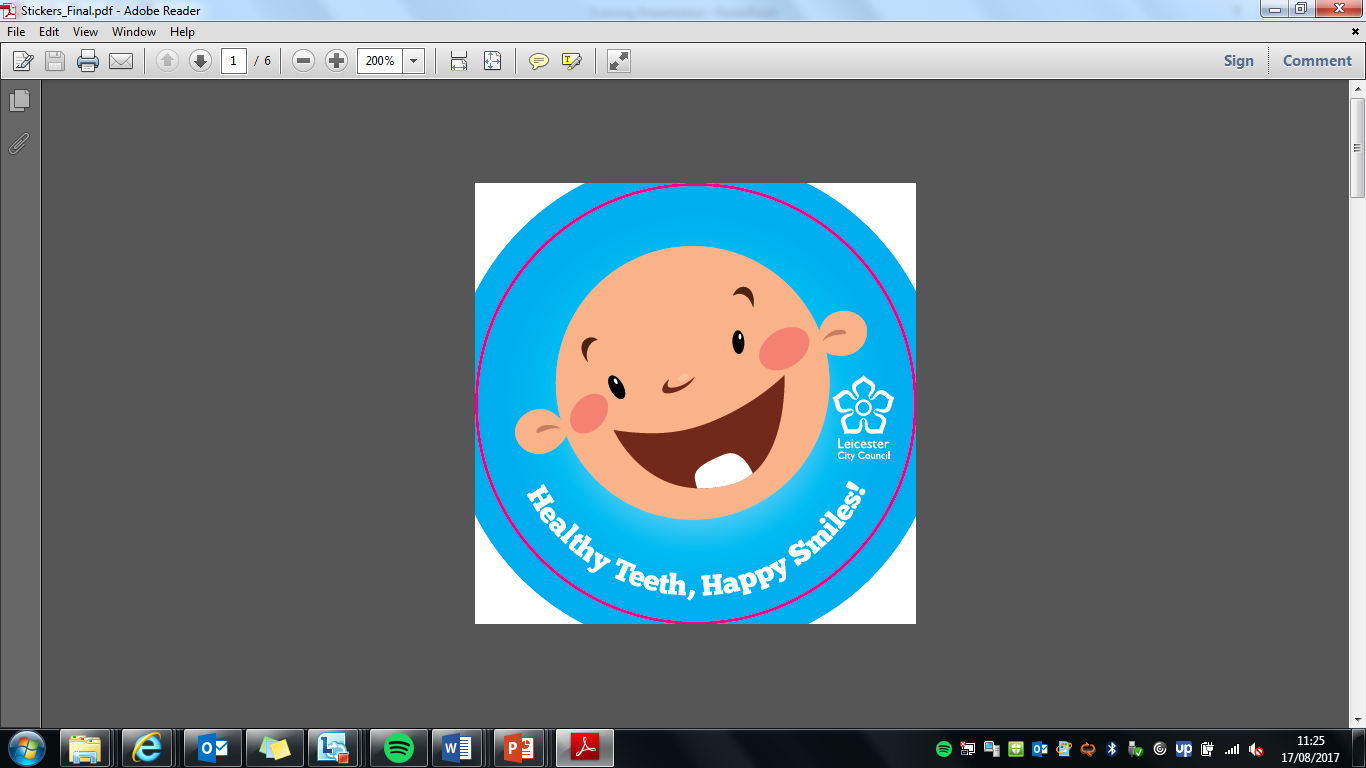 THANK YOU FOR 
LISTENING